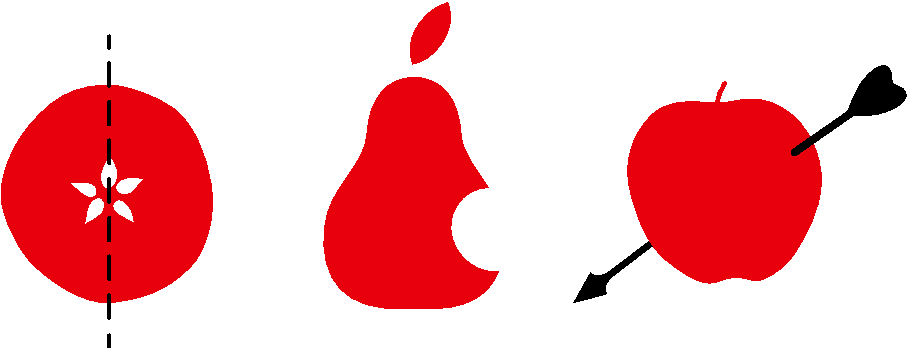 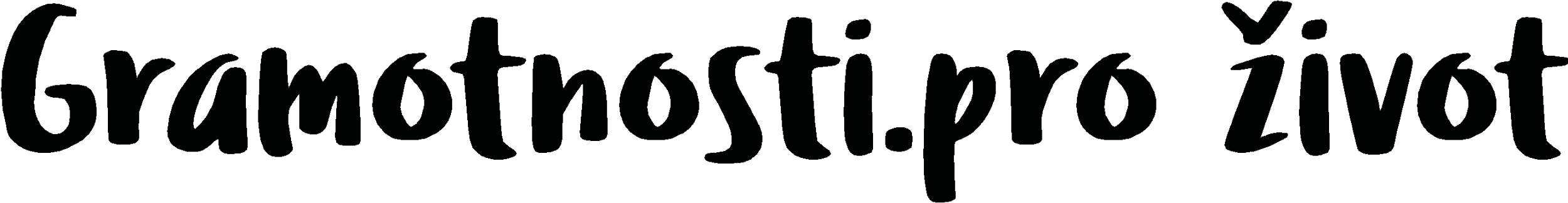 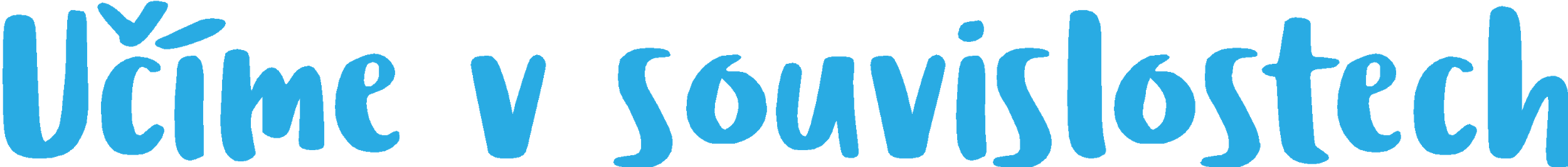 Společenství praxe
Cizí jazyky
ZŠ a MŠ Besednice, 15. listopadu 2019 

Mgr. Markéta Čonková
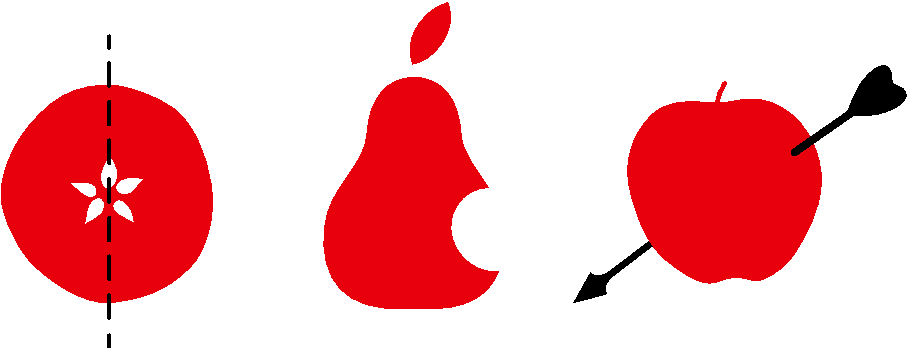 Dnešní program
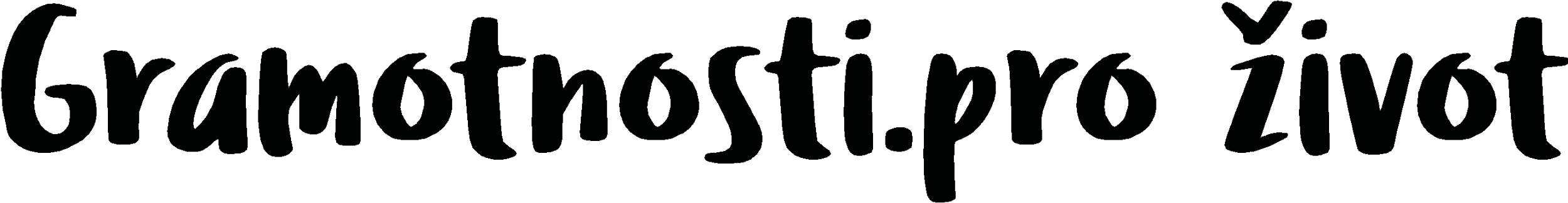 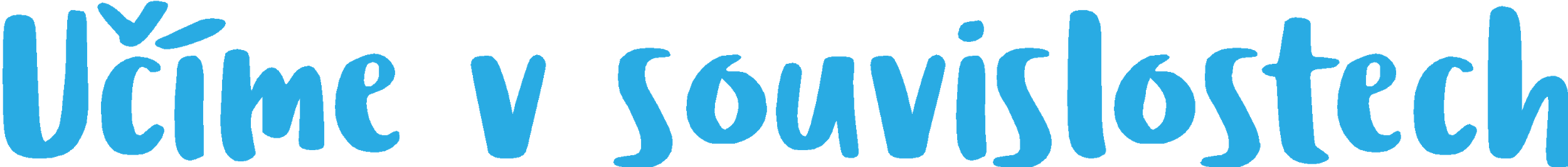 Přivítání a seznámení se
Diskuze nad rozvojem gramotností v naší škole
Co se daří? Co nás trápí? Co bychom potřebovali?
Příklady z praxe aneb jak rozvíjíme digitální a čtenářskou gramotnost
Mgr. Monika Vacková, ZŠ a MŠ Besednice
Náměty pro rozvoj čtenářské gramotnosti v CJ
Hledání možností, jak rozvíjet digitální gramotnost
		Společná diskuze
Náměty pro rozvoj matematické gramotnosti v CJ
Náměty pro rozvoj informatického myšlení v CJ
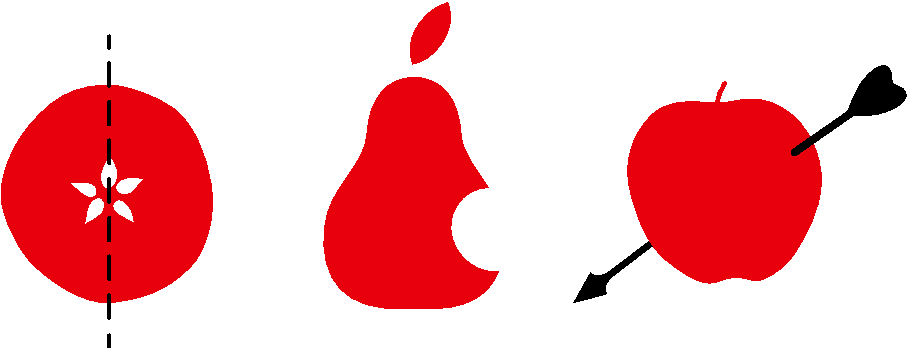 Informatické myšlení, cizí jazyk a Grove Zero
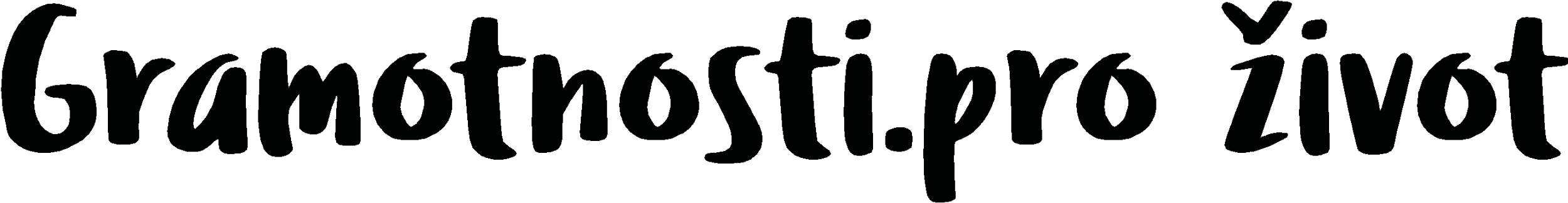 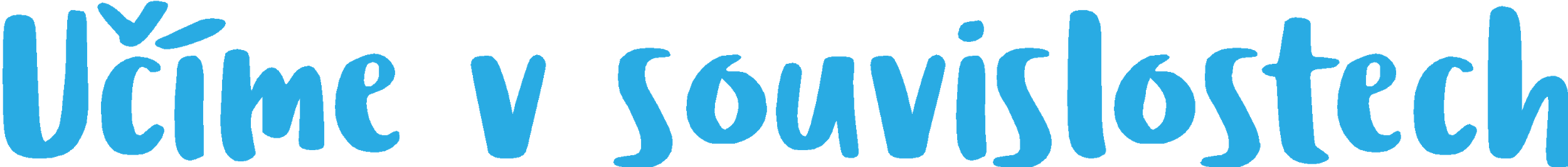 Plan the shortest route. 
Plan the fastest route. 
Plan the route. You can't use ….
Plan a trip for your friend.
Plan a route for the postman. 
Plan a route according to the shopping list.
Plan a route for the bus.
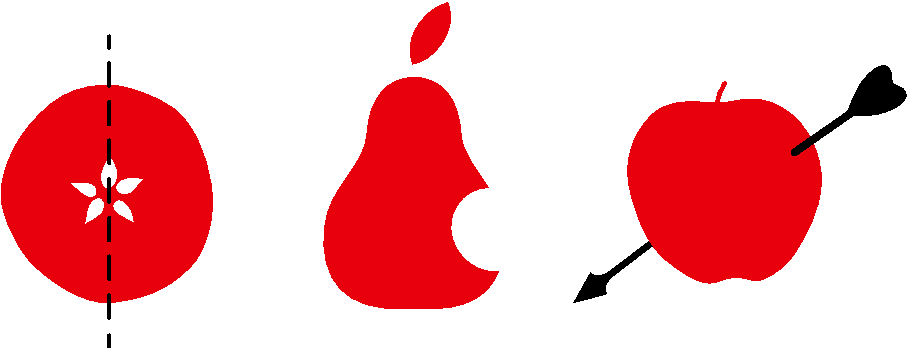 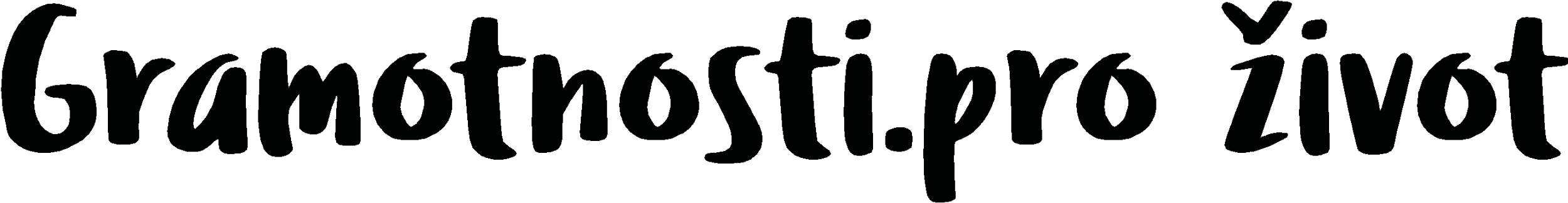 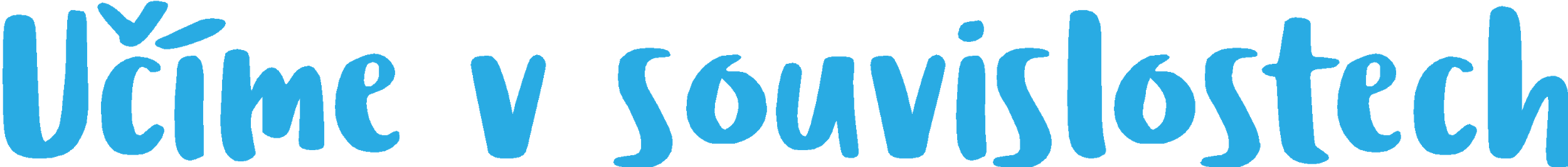 Děkuji za vaší pozornost
Podpora budování kapacit pro rozvoj základních pre/gramotností v předškolním a základním vzdělávání - Podpora práce učitelů (PPUČ) je financován Evropskou unií.